Current Events
and Writing Leads
Topics – optimistic, entertaining, truthful, serious?
Parasite
Hospital built in 10 days
Megxit
Central Perk
“How dare you?”
What do you know about the story?
I’ve never heard of it
I have heard about it
I know a little 
I know all about it


With your group, try to recall the basic news story
W5 – LEAD questions in journalism
Who?
What ?
Where?
When?
Why?

Formulate answers to the above questions into 1 or 2 sentences.
a) Parasite – title, caption, heading, key words
Who?  What? Where? When? Why?
a) Parasite
Who?  What? Where? When? Why?


The film "Parasite" by South Korean director, producer and writer Bong Joon Ho made history in more ways than one when on 2 February 2020, as a foreign film, it took home the night's biggest honor, Best Picture, at the 92nd Academy Awards in Hollywood.
Who?  What ? Where? When? Why?


The film "Parasite" by South Korean director, producer and writer Bong Joon Ho made history in more ways than one when on 2 February 2020, as a foreign film, it took home the night's biggest honor, Best Picture, at the 92nd Academy Awards in Hollywood.
Who?  What ? Where? When? Why?


The film "Parasite" by South Korean director, producer and writer Bong Joon Ho made history in more ways than one when on 2 February 2020, as a foreign film, it took home the night's biggest honor, Best Picture, at the 92nd Academy Awards in Hollywood.
Who?  What ? Where? When? Why?


The film "Parasite" by South Korean director, producer and writer Bong Joon Ho made history in more ways than one when on 2 February 2020, as a foreign film, it took home the night's biggest honor, Best Picture, at the 92nd Academy Awards in Hollywood.
Who?  What ? Where? When? Why?


The film "Parasite" by South Korean director, producer and writer Bong Joon Ho made history in more ways than one when on 2 February 2020, as a foreign film, it took home the night's biggest honor, Best Picture, at the 92nd Academy Awards in Hollywood.
Who?  What ? Where? When? Why?


The film "Parasite" by South Korean director, producer and writer Bong Joon Ho made history in more ways than one when on 2 February 2020, as a foreign film, it took home the night's biggest honor, Best Picture, at the 92nd Academy Awards in Hollywood.
Who?  What ? Where? When? Why?


The film "Parasite" by South Korean director, producer and writer Bong Joon Ho made history in more ways than one when on 2 February 2020, as a foreign film, it took home the night's biggest honor, Best Picture, at the 92nd Academy Awards in Hollywood.
Who?  What ? Where? When? Why?


The film "Parasite" by South Korean director, producer and writer Bong Joon Ho made history in more ways than one when on 2 February 2020, as a foreign film, it took home the night's biggest honor, Best Picture, at the 92nd Academy Awards in Hollywood.
Who?  What ? Where? When? Why?


The film "Parasite" by South Korean director, producer and writer Bong Joon Ho made history in more ways than one when on 2 February 2020, as a foreign film, it took home the night's biggest honor, Best Picture, at the 92nd Academy Awards in Hollywood.
Who?  What ? Where? When? Why?


The film "Parasite" by South Korean director, producer and writer Bong Joon Ho made history in more ways than one when on 2 February 2020, as a foreign film, it took home the night's biggest honor, Best Picture, at the 92nd Academy Awards in Hollywood.
Who?  What ? Where? When? Why?


The film "Parasite" by South Korean director, producer and writer Bong Joon Ho made history in more ways than one when on 2 February 2020, as a foreign film, it took home the night's biggest honor, Best Picture, at the 92nd Academy Awards in Hollywood.
a) Parasite
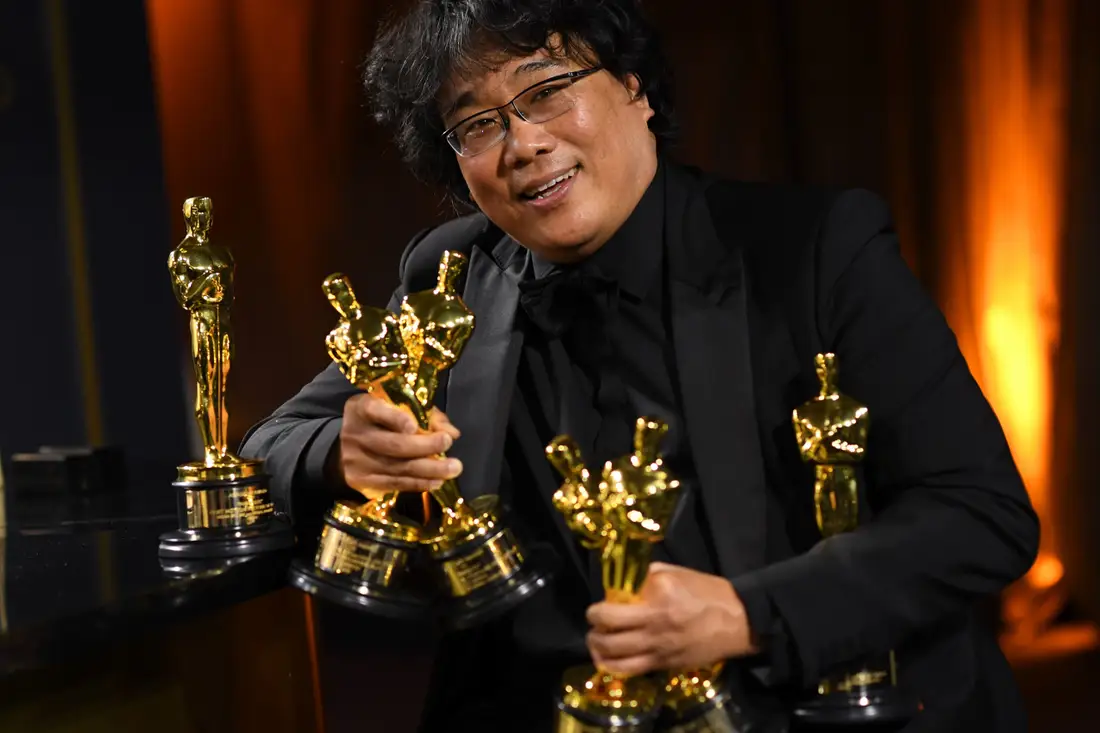 https://www.insider.com/movies-that-won-best-picture-oscars-with-no-acting-nominations
Follow-up questions
What other Oscars did the film win?
How large was the budget?
b) Hospital built in 10 days – caption, heading, key words
Who?  What ? Where? When? Why?

On 2 February 2020, builders in the city of Wuhan, China completed a makeshift emergency hospital to treat patients infected with the coronavirus in just 10 days.
b) Hospital built in 10 days – caption, heading, key words
Who?  What ? Where? When? Why?

On 2 February 2020, builders in the city of Wuhan, China completed a makeshift emergency hospital to treat patients infected with the coronavirus in just 10 days.
Follow-up questions
How many workers participated in the construction?

	7500

How did they manage to build the hospital so quickly?

	By using pre-fabricated units set in place using cranes
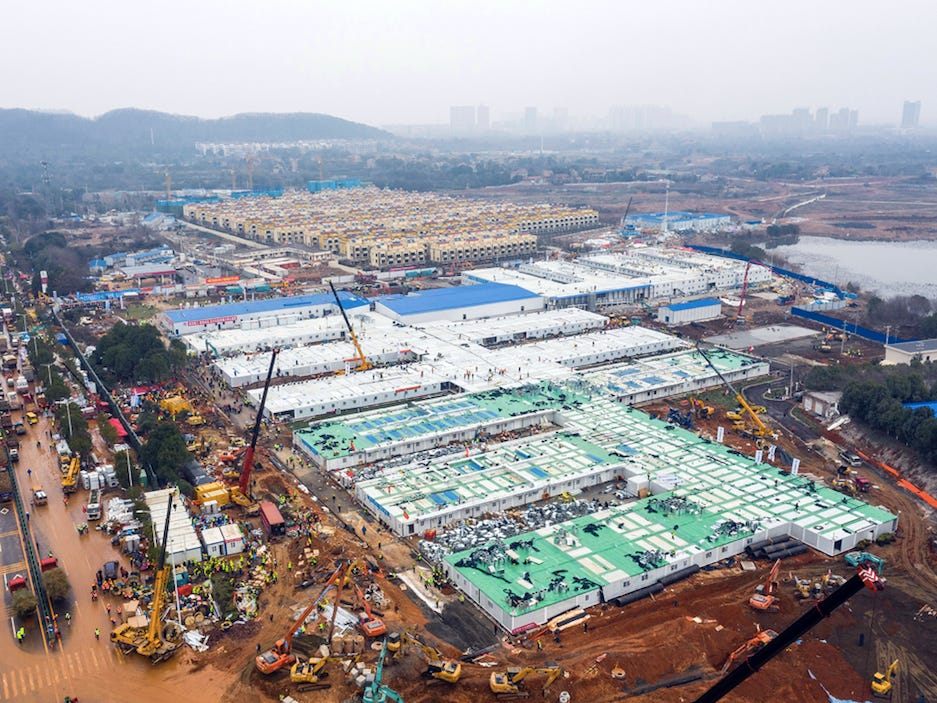 https://www.businessinsider.com/how-china-managed-build-entirely-new-hospital-in-10-days-2020-2
Create a lead that makes your reader want to learn more!